На странице букваря
Тридцать три богатыря.
Мудрецов-богатырей
Знает каждый грамотей.
Что это?
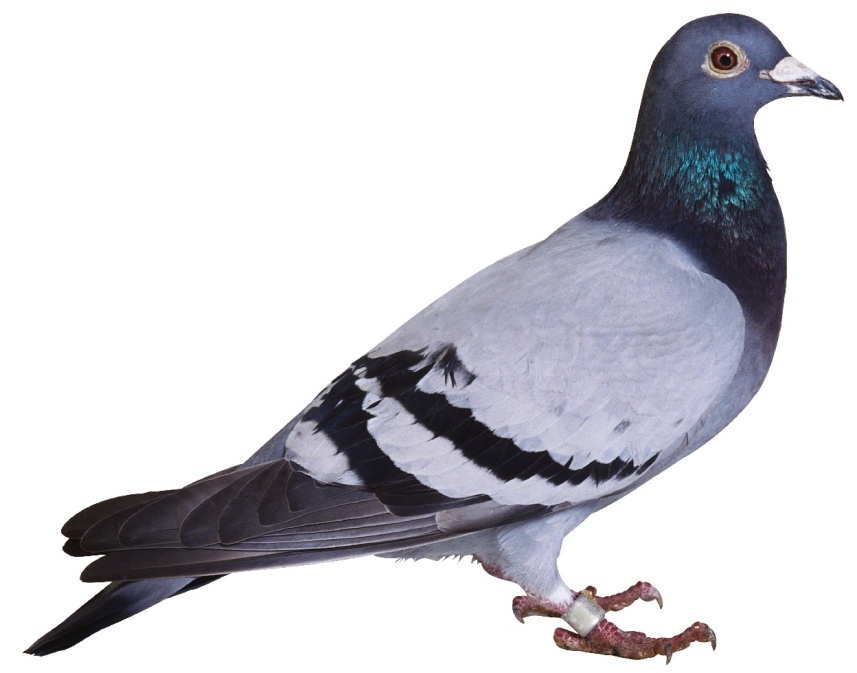 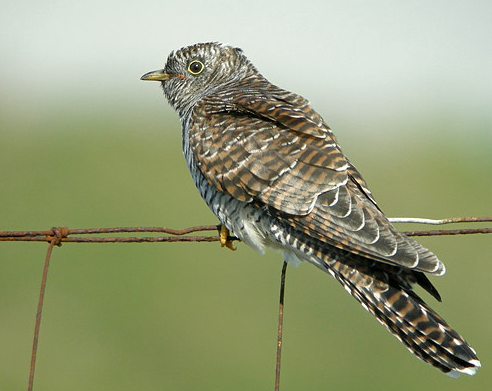 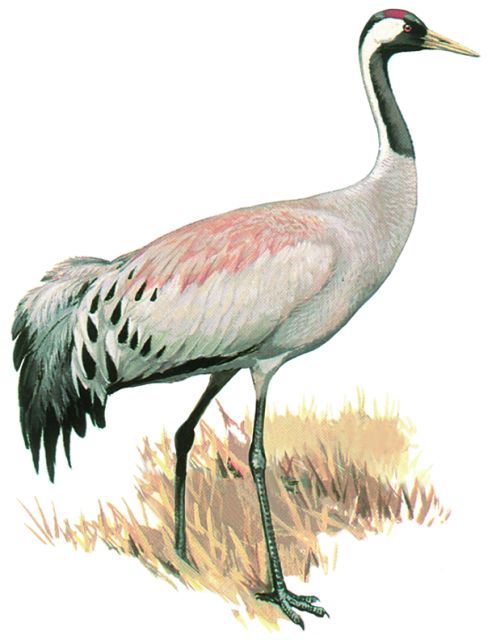 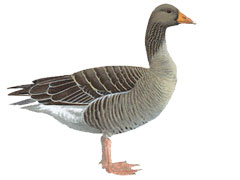 голубь 
кукушка
 утка
 гусь
 журавль
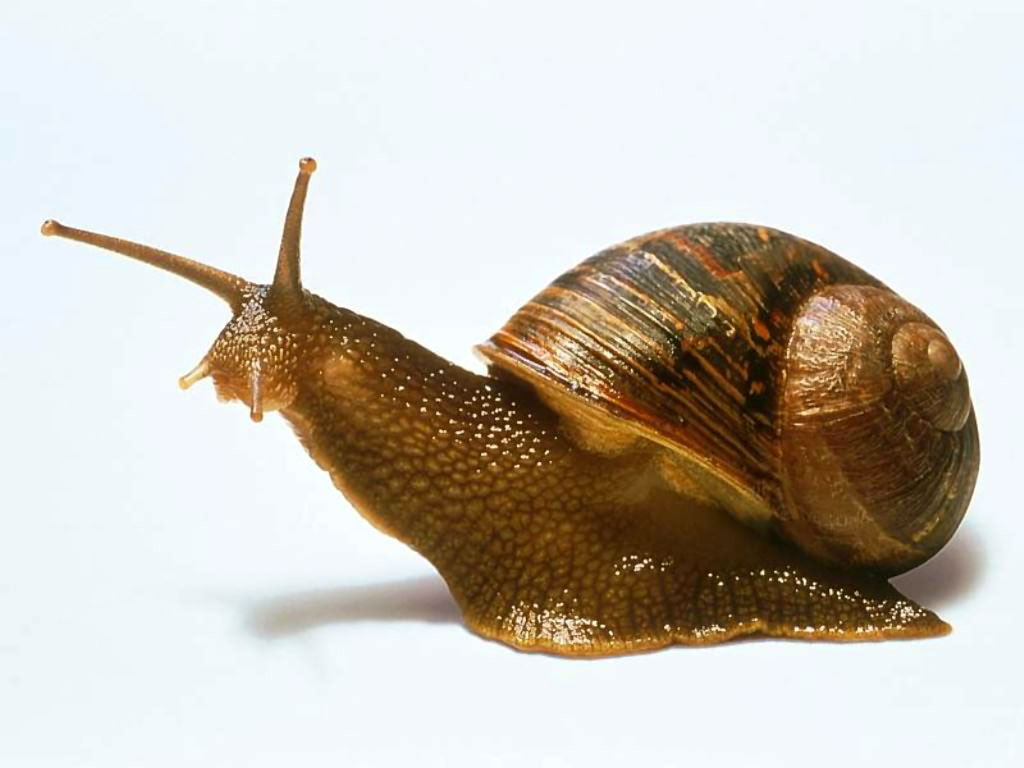 жук 
улитка
Заглавная буква У